Мониторинг оборота лекарственных препаратов противомикробного действия (антибиотики, фторхинолоны, сульфаниламидные препараты), в коммерческих аптеках (аптечные сети "Таблетка", "Ваш доктор")
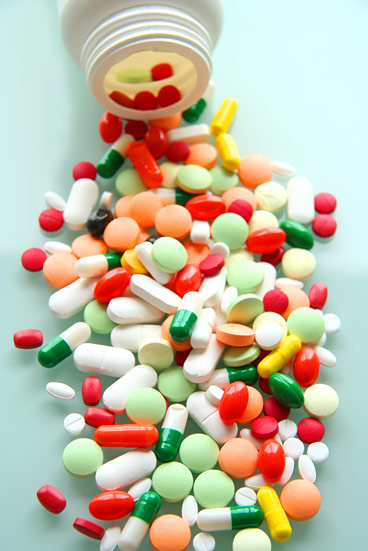 Дипломная работа 
студентки группы 3 фарм-1
Епифановой Анастасии Николаевны
Актуальность исследования
Сегодня непреложным фактом является то, что только хорошо управляемые организации, работающие в сфере медицинских и фармацевтических услуг населению, могут добиться успеха в реальных условиях и сохранить и развить его в будущем.
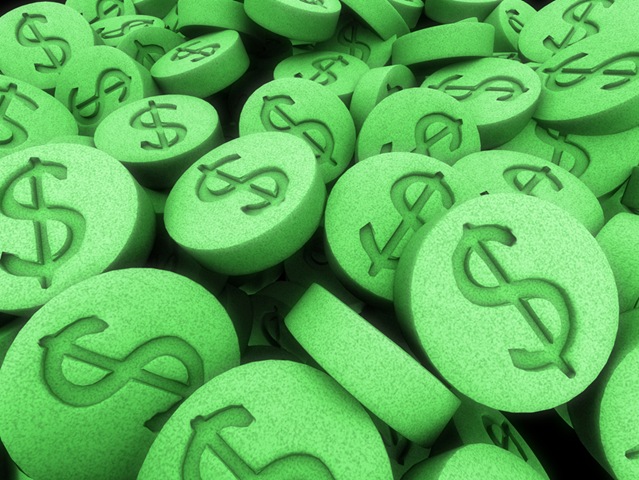 Следовательно, и маркетинг, как одна из стратегий достижения успеха, должен эффективно управляться.
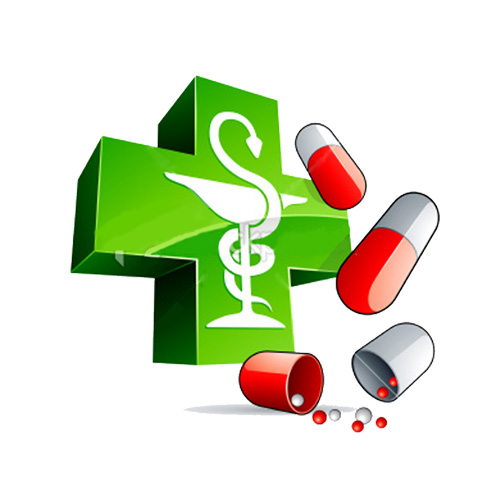 Цель исследования
Изучение мониторинга оборота лекарственных препаратов противомикробного действия (антибиотики, фторхинолоны, сульфаниламидные препараты) в коммерческих аптеках «Таблетка» и «Ваш доктор».
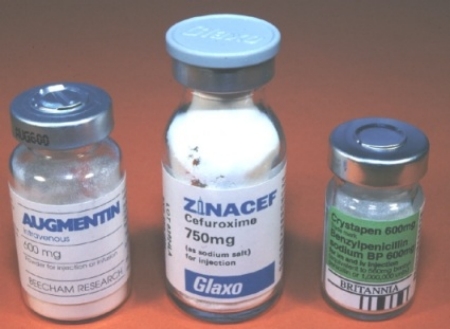 Задачи исследования
Изучить литературные данные о распространенных лекарственных препаратах антимикробного действия фторхинолонового ряда, сульфаниламидного ряда и антибиотиков, информация которых предоставлена аптеками «Таблетка» и «Ваш доктор».
Изучить фармакологические свойства, форму выпуска, дозировку, а также имеющиеся противопоказания к применению предложенных лекарственных препаратов антимикробного действия фторхинолонового ряда, сульфаниламидного ряда и антибиотиков.
Провести маркетинговый анализ ассортимента лекарственных препаратов антимикробного действия фторхинолонового ряда, сульфаниламидного ряда и антибиотиков .
Изучить мониторинг оборота продаж лекарственных препаратов противомикробного действия (антибиотики, фторхинолоны, сульфаниламидные препараты) в коммерческих аптеках «Таблетка» и «Ваш доктор» за последние два года.
Объект и предмет исследования
Предмет исследования – лекарственные препараты противомикробного действия 
антибиотики, 
фторхинолоны, 
сульфаниламидные 
препараты.
Объектом исследования является мониторинг оборота продаж лекарственных препаратов противомикробного действия в коммерческих аптеках 
«Таблетка» 
«Ваш доктор».
Применение антимикробных средств фторхинолонового ряда в медицинской практике
Тровафлоксацин
Применение антимикробных средств сульфаниламидного ряда в медицинской практике
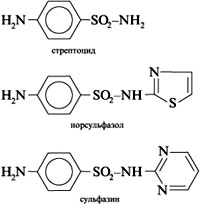 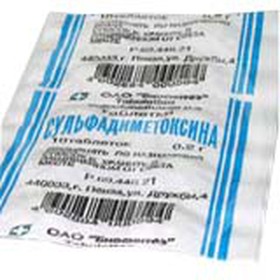 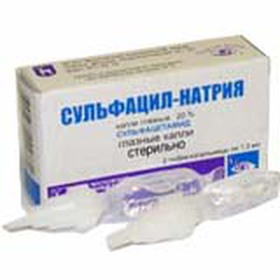 Сульфаниламиды являются бактериостатическими препаратами широкого спектра действия, конкурентными антагонистами параминобензойной кислоты (ПАБК), которая необходима большинству микроорганизмов для синтеза фолиевой кислоты.
Локализация действия сульфаниламидов
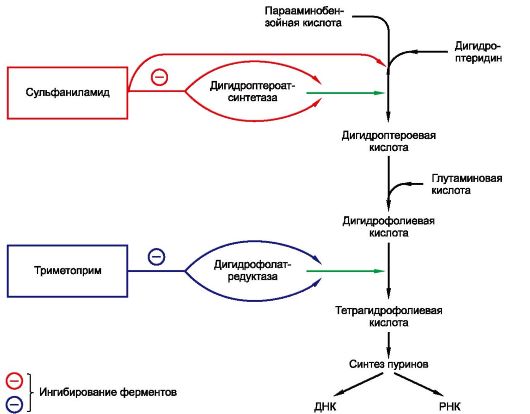 Применение антибиотиков в медицинской практике
Бета-лактамные антибиотики
Антибиотики из группы макролидов
Антибиотики из группы тетрациклинов
Антибиотики из группы аминогликозидов
Противогрибковые антибиотики
Выводы по главе 1
Изучение данных литературы позволяет выявить основные этапы маркетинговых исследований, способствующих проведению исследования фармацевтического ассортимента и  мониторинга продаж в аптечных сетях «Таблетка» и «Ваш доктор» с получением достоверных результатов и разработке мер для дальнейшей оптимизации лекарственного обеспечения больных, применяющих лекарственные препараты противомикробного действия. Это, прежде всего, проведение маркетинговых исследований по определению спроса и потребности в антимикробных лекарственных средствах.
В настоящее время на фармацевтическом рынке РФ широко представлены антимикробные средства фторхинолонового ряда различных поколений.
На фармацевтическом рынке РФ зарегистрировано более 1000 торговых наименования антимикробных препаратов для системного использования производителями из 45 стран. Наибольшее количество ЛС зарегистрировано

российскими производителями 840
индийские компании 171 
производители из Словении 62. 

Среди них - 149 торговых наименований фторхинолонов без учета лекарственных форм (ЛФ).
Анализ ассортимента фторхинолонов в аптечных сетях «Таблетка» и «Ваш доктор»
Распределение фторхинолонов по лекарственным формам
Объемы аптечных продаж некоторых фторхинолонов в аптеках «Таблетка» и «Ваш доктор» за 2012г., упак.
Объемы аптечных продаж некоторых фторхинолонов в аптеках «Таблетка» и «Ваш доктор» за 2013г., упак.
Сравнительный анализ объемов продаж фторхинолонов в аптеке «Таблетка» за последние 2 года, упак.
Сравнительный анализ объемов продаж фторхинолонов в аптеке «Ваш доктор» за последние 2 года, упак.
Анализ ассортимента некоторых лекарственных средств сульфаниламидного ряда
Распределение ЛС сульфаниламидного ряда по лекарственным формам
Объемы аптечных продаж некоторых сульфаниламидных антимикробных ЛП в аптеках «Таблетка» и «Ваш доктор» за 2012г., упак.
Объемы аптечных продаж некоторых сульфаниламидных антимикробных ЛП в аптеках «Таблетка» и «Ваш доктор» за 2013г., упак.
Сравнительный анализ объемов продаж сульфаниламидных ЛП в аптеке «Таблетка» за последние 2 года, упак.
Сравнительный анализ объемов продаж сульфаниламидных ЛП в аптеке «Ваш доктор» за последние 2 года, упак.
Ассортимент некоторых антибиотиков, представленный аптеками «Таблетка» и «Ваш доктор»
Распределение антибиотиков по лекарственным формам
Объемы аптечных продаж некоторых антибиотиков в аптеках «Таблетка» и «Ваш доктор» за 2012г., упак.
Объемы аптечных продаж некоторых антибиотиков в аптеках «Таблетка» и «Ваш доктор» за 2013г., упак.
Сравнительный анализ объемов продаж некоторых антибиотиков в аптеке «Таблетка» за последние 2 года, упак.
Сравнительный анализ объемов продаж некоторых антибиотиков в аптеке «Ваш доктор» за последние 2 года, упак.
Выводы по главе 2
Проанализированы объемы продаж фторхинолонов, сульфаниламидов и антибиотиков в аптечных сетях (аптеках) «Таблетка» и «Ваш доктор» за 2012 г. и 2013 г.  Анализ показывает, что наблюдается тенденция небольшого роста объемов продаж ЛП за последние 2 года, что свидетельствует о незначительном росте заболеваемости среди населения г.Астрахани.
Заключение
В результате исследований было выявлено:

недостаточное присутствие фторхинолоновых и сульфаниламидных лекарственных средств на фармацевтическом рынке области;

реальный платежеспособный спрос большинства респондентов находится в пределах 50-150 рублей;

наблюдается тенденция небольшого роста объемов продаж за 2012 и 2013 гг.